Figure 2 Kaplan–Meier estimates of the probability of survival free of heart failure or death. (A) The Kaplan–Meier ...
Eur Heart J, Volume 33, Issue 17, September 2012, Pages 2181–2188, https://doi.org/10.1093/eurheartj/ehs107
The content of this slide may be subject to copyright: please see the slide notes for details.
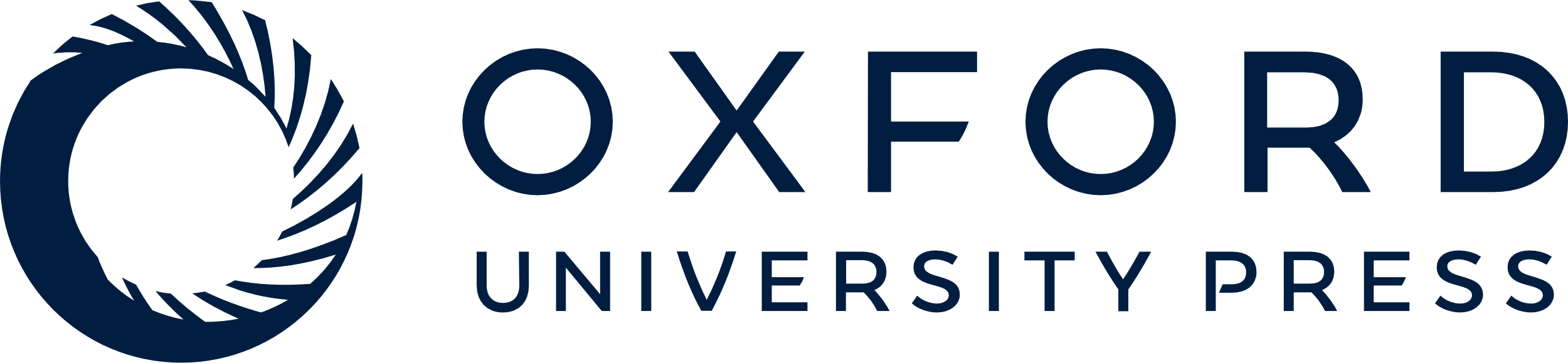 [Speaker Notes: Figure 2 Kaplan–Meier estimates of the probability of survival free of heart failure or death. (A) The Kaplan–Meier curve of survival free of heart failure hospitalization or death at 2 years for the multidisciplinary care and the conventional care cohorts. (B) The Kaplan–Meier analysis for these two groups in which events occurring within the first 30 days of implant are censored to eliminate the influence of procedure-related complications.


Unless provided in the caption above, the following copyright applies to the content of this slide: Published on behalf of the European Society of Cardiology. All rights reserved. © The Author 2012. For permissions please email: journals.permissions@oup.com]